CS 61C: Great Ideas in Computer Architecture Building Blocks for Datapaths
Instructor:
Randy H. Katz
http://inst.eecs.Berkeley.edu/~cs61c/fa13
11/2/13
Fall 2013 -- Lecture #18
1
You are Here!
Software        Hardware
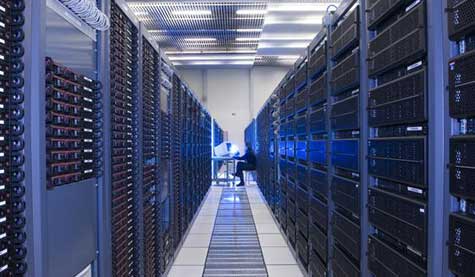 Parallel Requests
Assigned to computer
e.g., Search “Katz”
Parallel Threads
Assigned to core
e.g., Lookup, Ads
Parallel Instructions
>1 instruction @ one time
e.g., 5 pipelined instructions
Parallel Data
>1 data item @ one time
e.g., Add of 4 pairs of words
Hardware descriptions
All gates @ one time
Programming Languages
SmartPhone
Warehouse Scale Computer
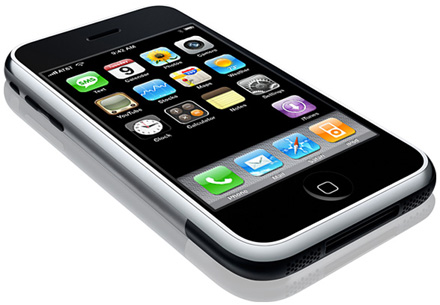 HarnessParallelism &
Achieve HighPerformance
Today
Computer
…
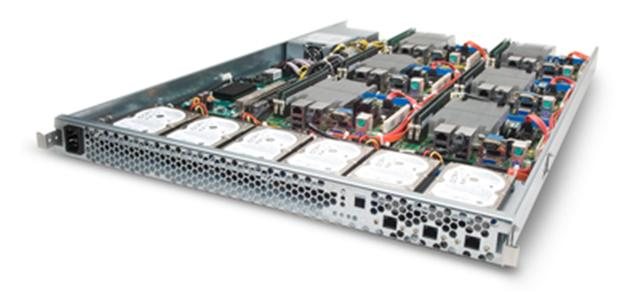 Core
Core
Memory               (Cache)
Input/Output
Core
Functional
Unit(s)
Instruction Unit(s)
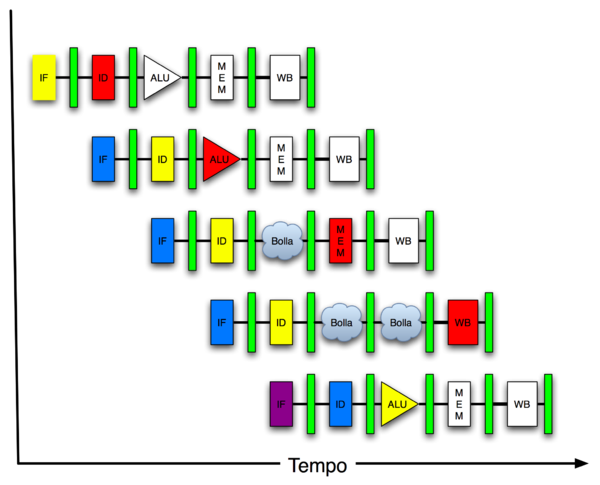 A3+B3
A2+B2
A1+B1
A0+B0
Cache Memory
Logic Gates
11/2/13
Fall 2013 -- Lecture #18
2
Levels of Representation/Interpretation
temp = v[k];
v[k] = v[k+1];
v[k+1] = temp;
High Level LanguageProgram (e.g., C)
Compiler
Anything can be representedas a number, i.e., data or instructions
lw	  $t0, 0($2)
lw	  $t1, 4($2)
sw	  $t1, 0($2)
sw	  $t0, 4($2)
Assembly  Language Program (e.g., MIPS)
Assembler
0000 1001 1100 0110 1010 1111 0101 1000
1010 1111 0101 1000 0000 1001 1100 0110 
1100 0110 1010 1111 0101 1000 0000 1001 
0101 1000 0000 1001 1100 0110 1010 1111
Machine  Language Program (MIPS)
Machine Interpretation
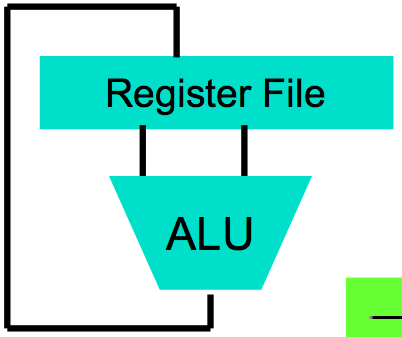 Hardware Architecture Description(e.g., block diagrams)
Architecture Implementation
Logic Circuit Description(Circuit Schematic Diagrams)
11/2/13
Fall 2013 -- Lecture #18
3
Agenda
Timing and State Machines
Datapath Elements: Mux + ALU
MIPS-lite Datapath
CPU Timing
MIPS-lite Control
And, in Conclusion, …
11/2/13
Fall 2013 -- Lecture #18
4
Agenda
Timing and State Machines
Datapath Elements: Mux + ALU
MIPS-lite Datapath
CPU Timing
MIPS-lite Control
And, in Conclusion, …
11/2/13
Fall 2013 -- Lecture #18
5
Last Time: Summation Circuit
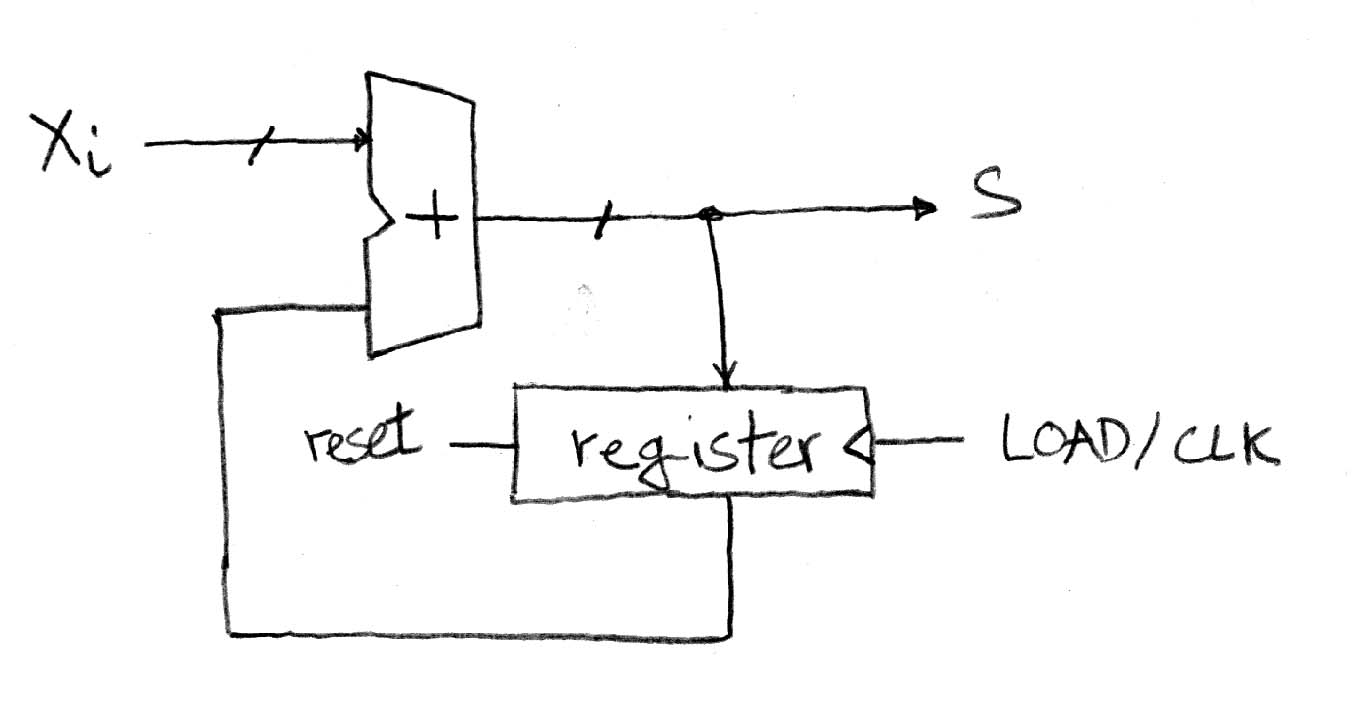 Register is used to hold up the transfer of data to adder
Square wave clock sets when things change
High (1)
High (1)
High (1)
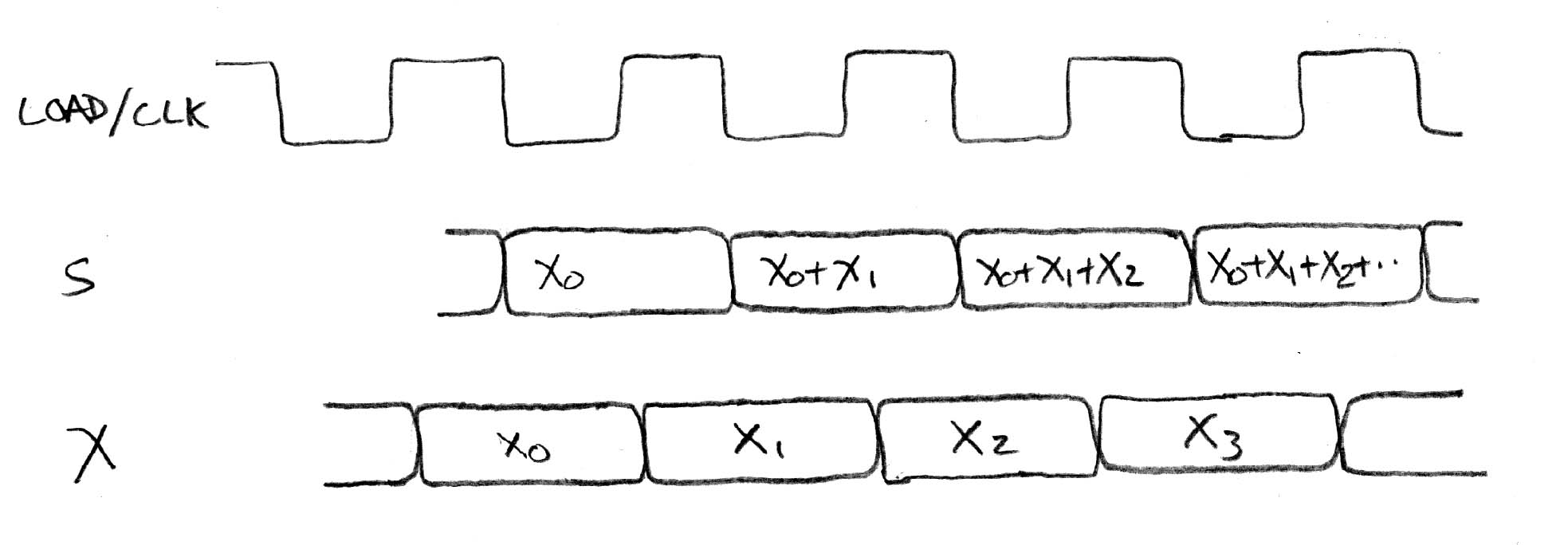 Low (0)
Low (0)
Low (0)
Rounded Rectangle per clock means could be 1 or 0
Roughtiming …
Xi must be ready before clock edge due to adder delay
Time
11/2/13
Fall 2013 -- Lecture #18
6
Register Internals
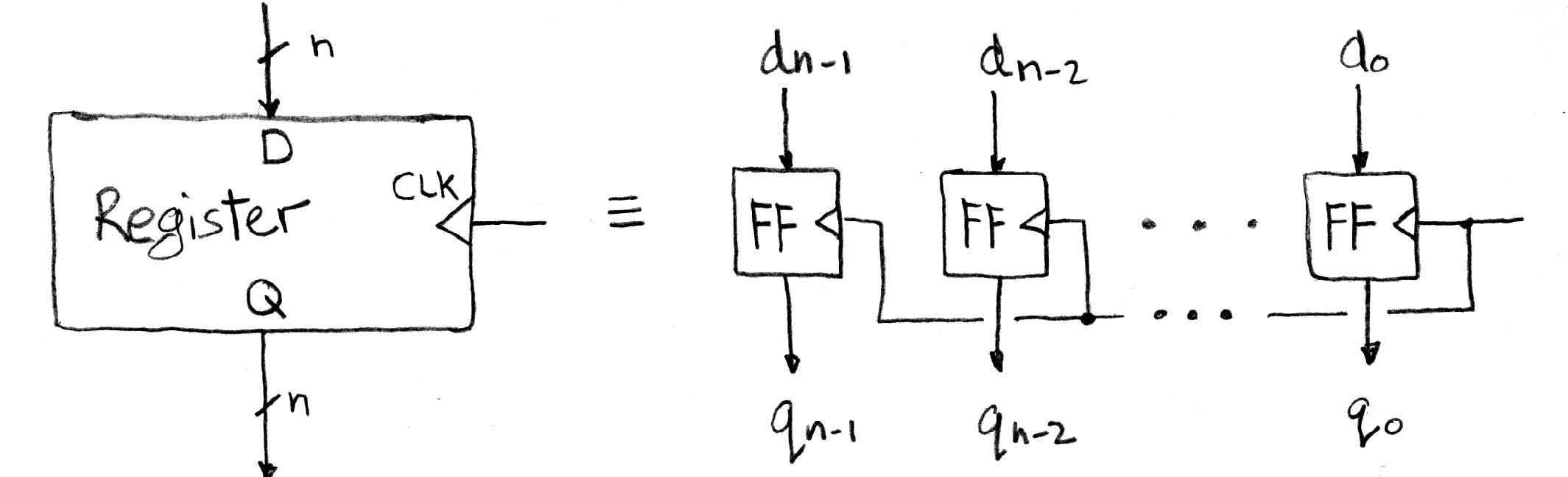 n instances of a “Flip-Flop”
Flip-flop name because the output flips and flops between 0 and 1 
D is “data input”, Q is “data output”
Also called “D-type Flip-Flop”
11/2/13
Fall 2013 -- Lecture #18
7
Camera Analogy Timing Terms
Want to take a portrait – timing right before and after taking picture
Set up time – don’t move since about to take picture (open camera shutter)
Hold time – need to hold still after shutter opens until camera shutter closes
Time click to data – time from open shutter until can see image on output (viewfinder)
11/2/13
Fall 2013 -- Lecture #18
8
Hardware Timing Terms
Setup Time: when the input must be stable before the edge of the CLK
Hold Time: when the input must be stable after the edge of the CLK
“CLK-to-Q” Delay: how long it takes the output to change, measured from the edge of the CLK
11/2/13
Fall 2013 -- Lecture #18
9
FSM Maximum Clock Frequency
What is the maximum frequency of this circuit?
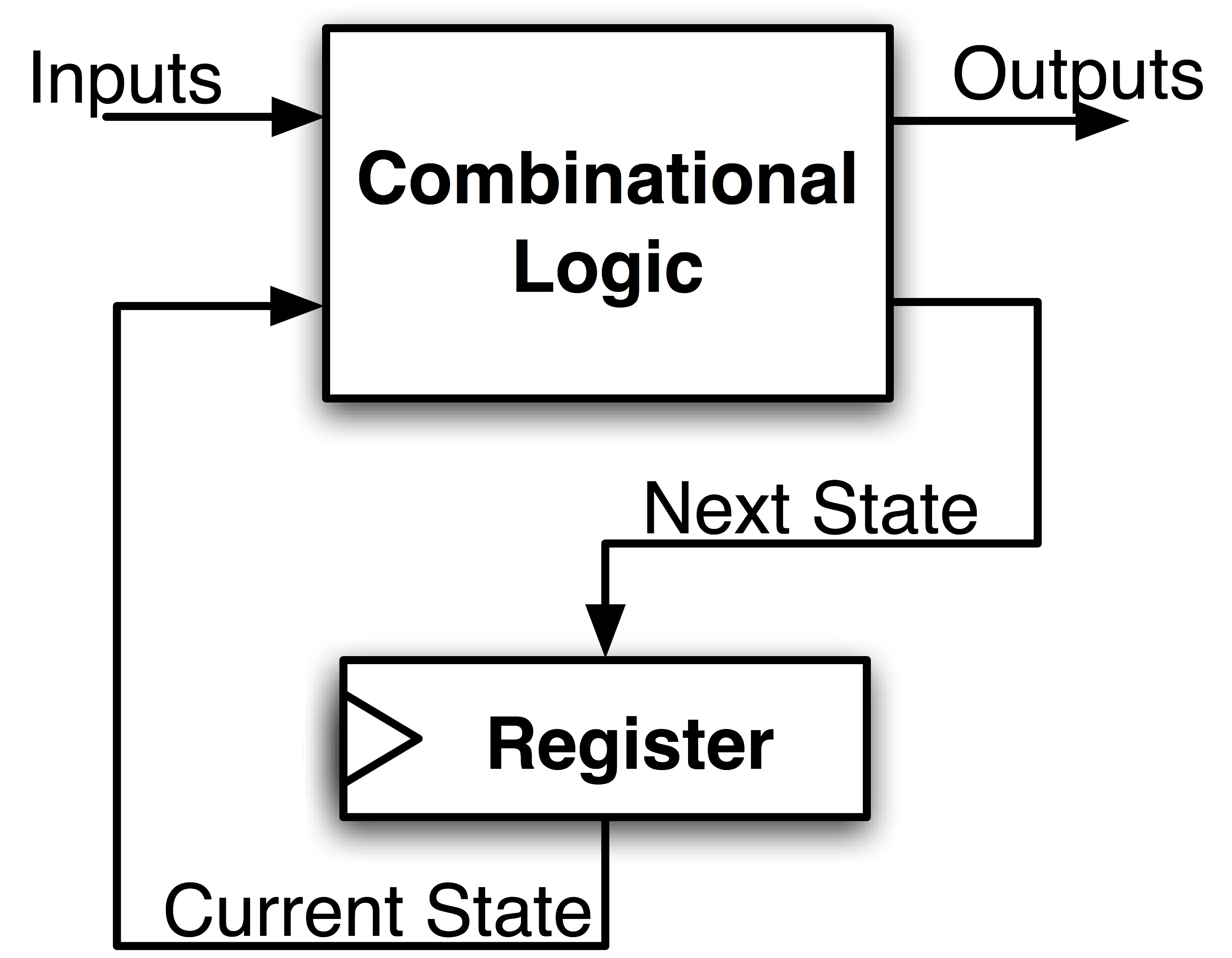 Hint:
Frequency = 1/Period
Max Delay = 	Setup Time + CLK-to-Q Delay + CL Delay
11/2/13
Fall 2013 -- Lecture #18
10
Another Great (Theory) Idea:Finite State Machines (FSM)
You may have seen FSMs in other classes (e.g., CS70)
Same basic idea
Function can be represented with a “state transition diagram”
With combinational logic and registers, any FSM can be implemented in hardware
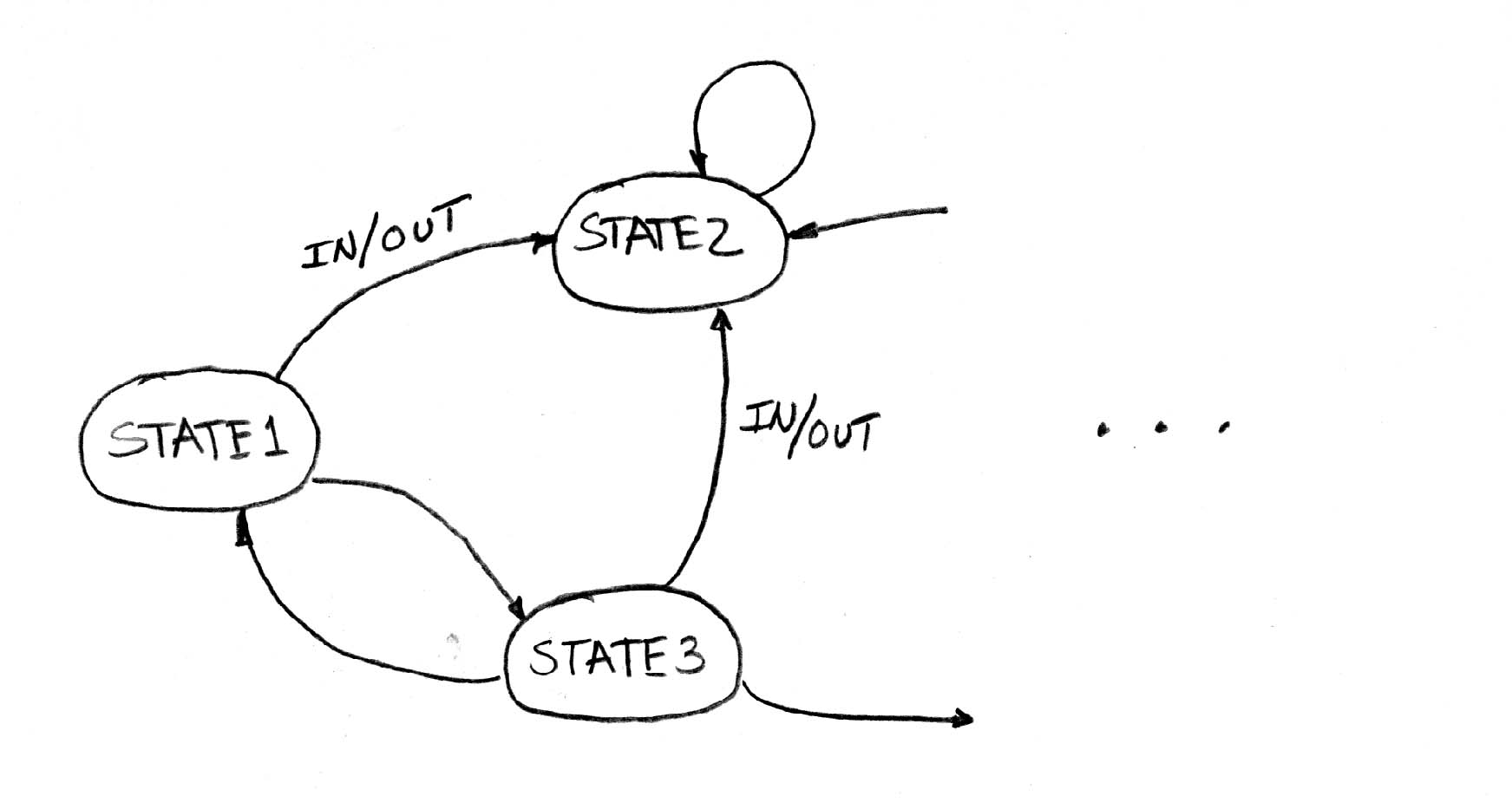 11/2/13
Fall 2013 -- Lecture #18
11
Example: 3 Ones FSM
FSM to detect the occurrence of 3 consecutive 1’s in the Input
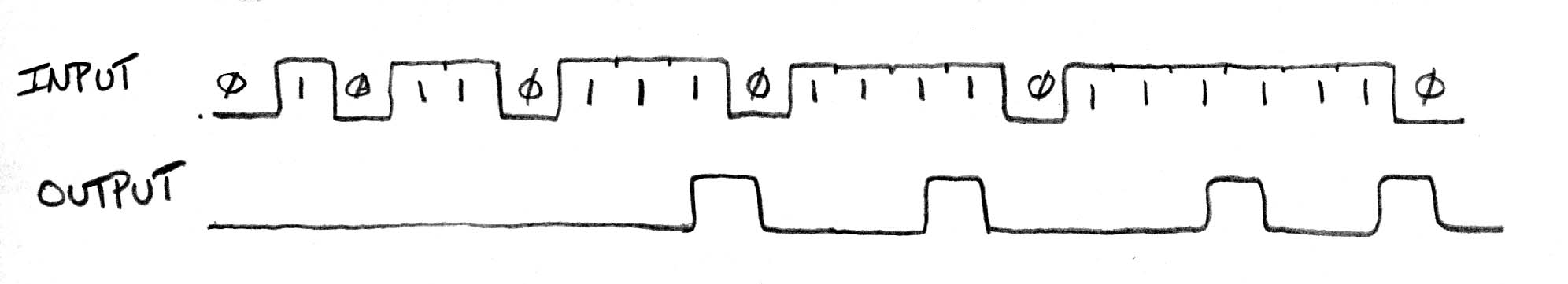 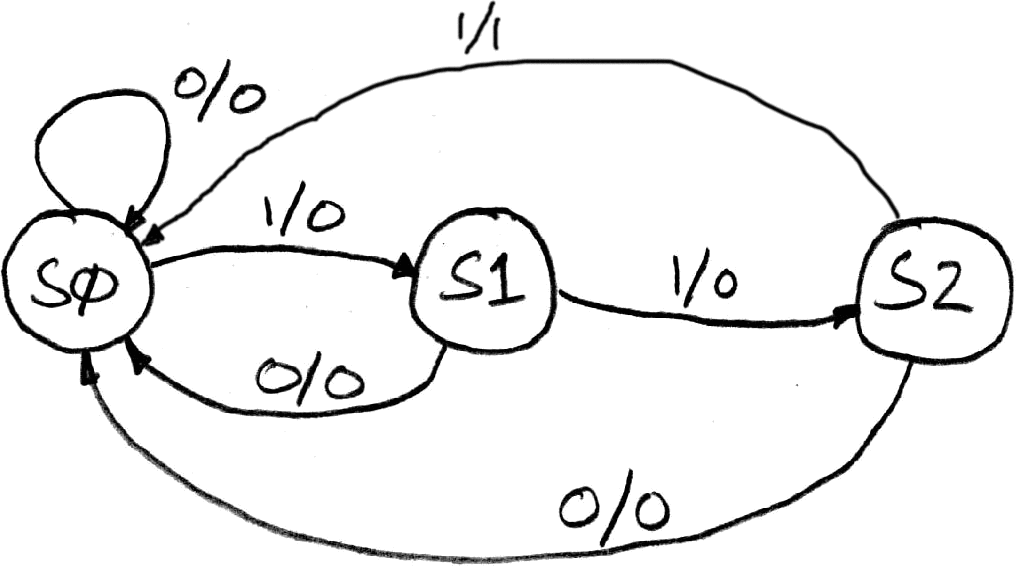 Draw the FSM …
Assume state transitions are controlled by the clock: On each clock cycle the machine checks the inputs and moves to a new state and produces a new output …
11/2/13
Fall 2013 -- Lecture #18
12
Hardware Implementation of FSM
Register needed to hold a representation of the machine’s state.Unique bit pattern for each state.
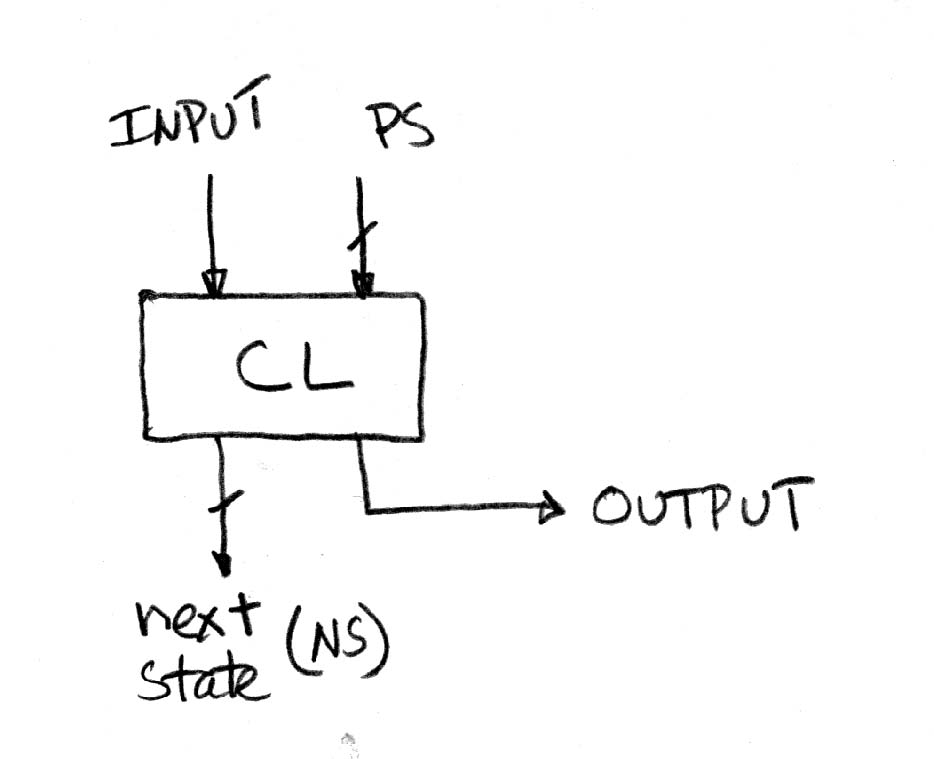 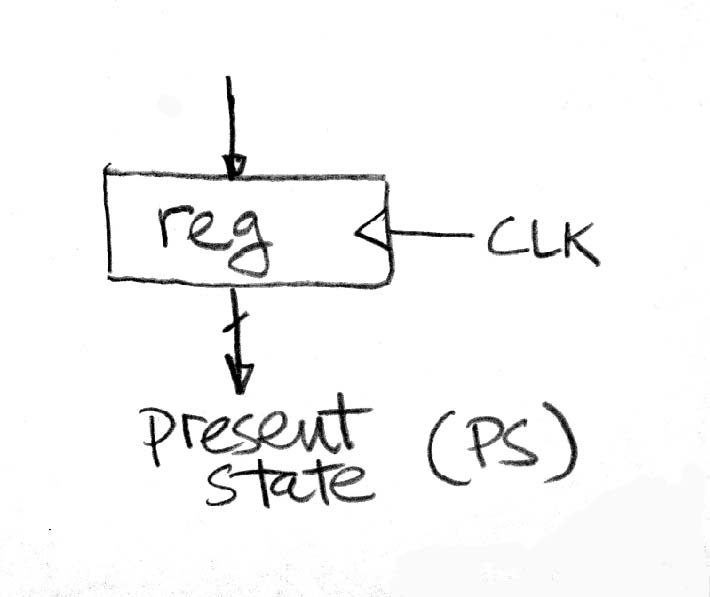 +
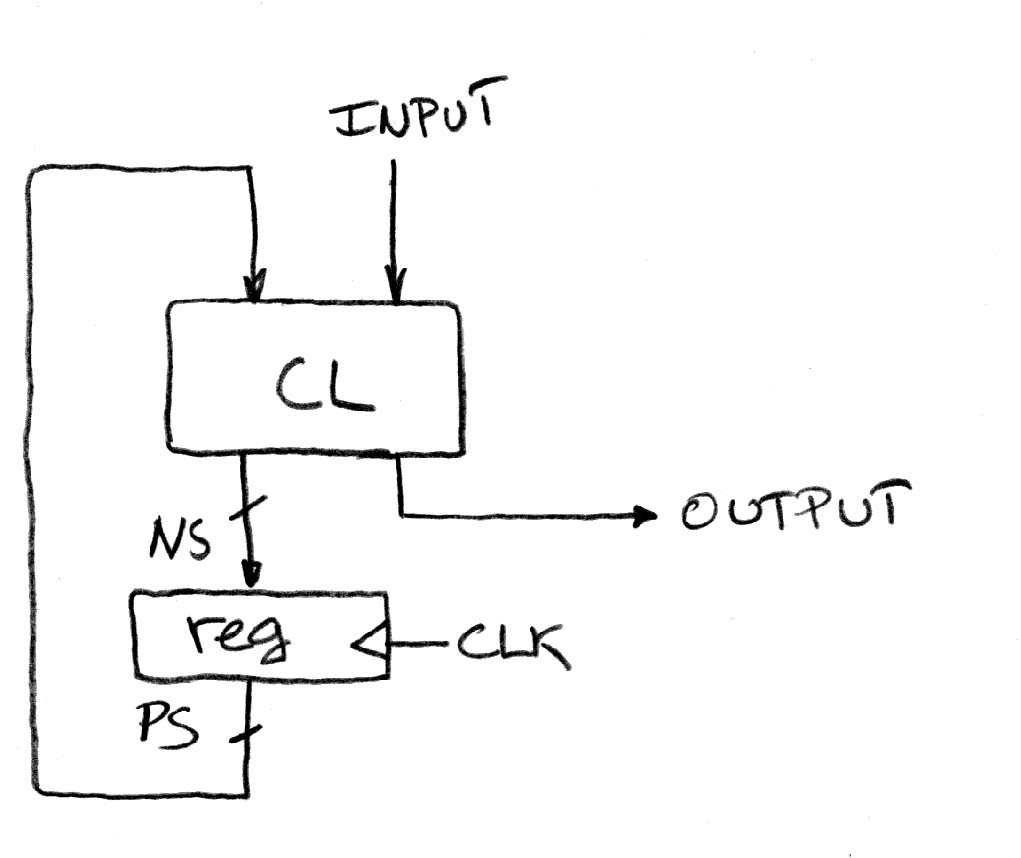 Combinational logic circuit is used to implement a function maps from present state (PS) and input to next state (NS) and output.
=
The register is used to break the feedbackpath between Next State (NS) and Prior State (PS), controlled by the clock
11/2/13
Fall 2013 -- Lecture #18
13
PS
Input
NS
Output
00
0
00
0
00
1
01
0
01
0
00
0
01
1
10
0
10
0
00
0
10
1
00
1
Hardware for FSM: Combinational Logic
Can look at its functional specification, truth table form
Truth table …
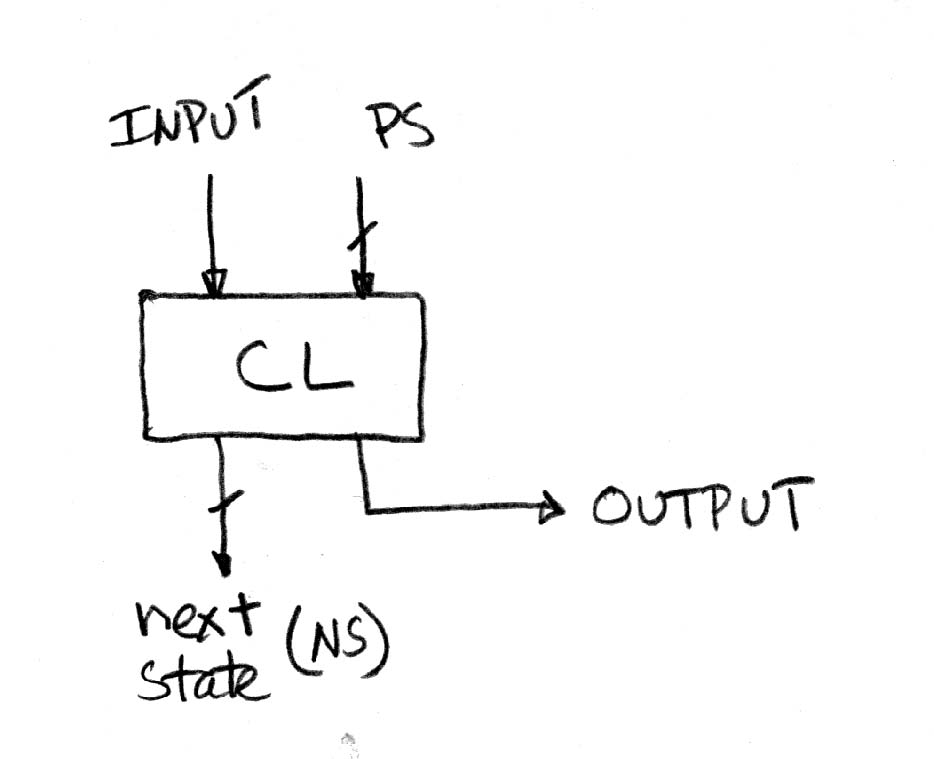 11/2/13
Fall 2013 -- Lecture #18
14
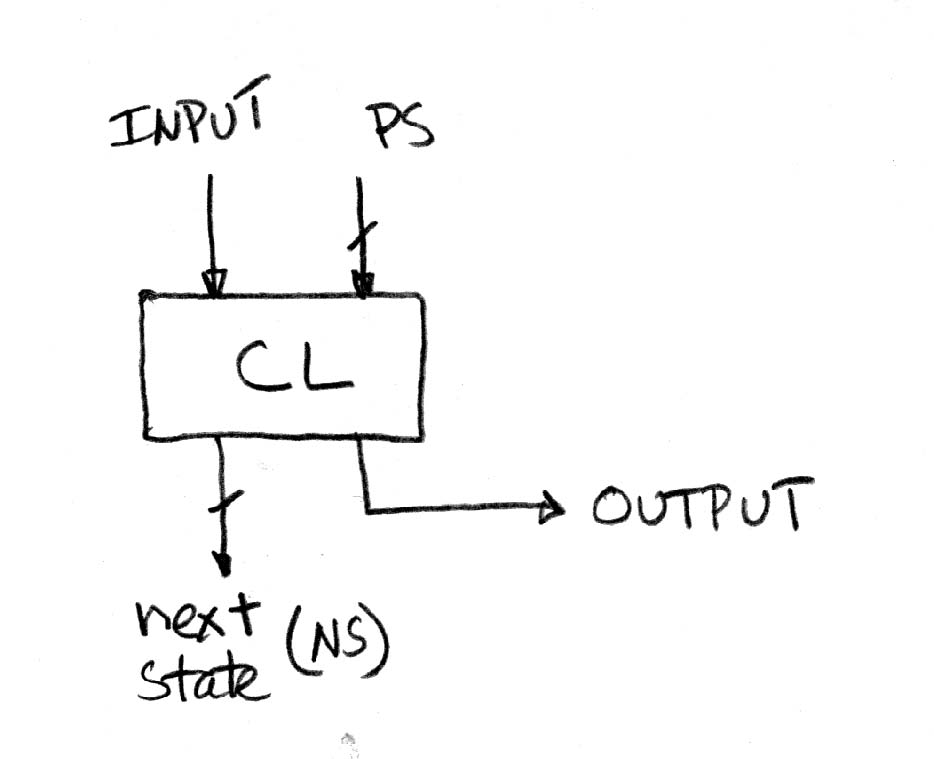 PS
Input
NS
Output
00
0
00
0
00
1
01
0
01
0
00
0
01
1
10
0
10
0
00
0
10
1
00
1
Hardware for FSM: Combinational Logic
Truth table …
11/2/13
Fall 2013 -- Lecture #18
15
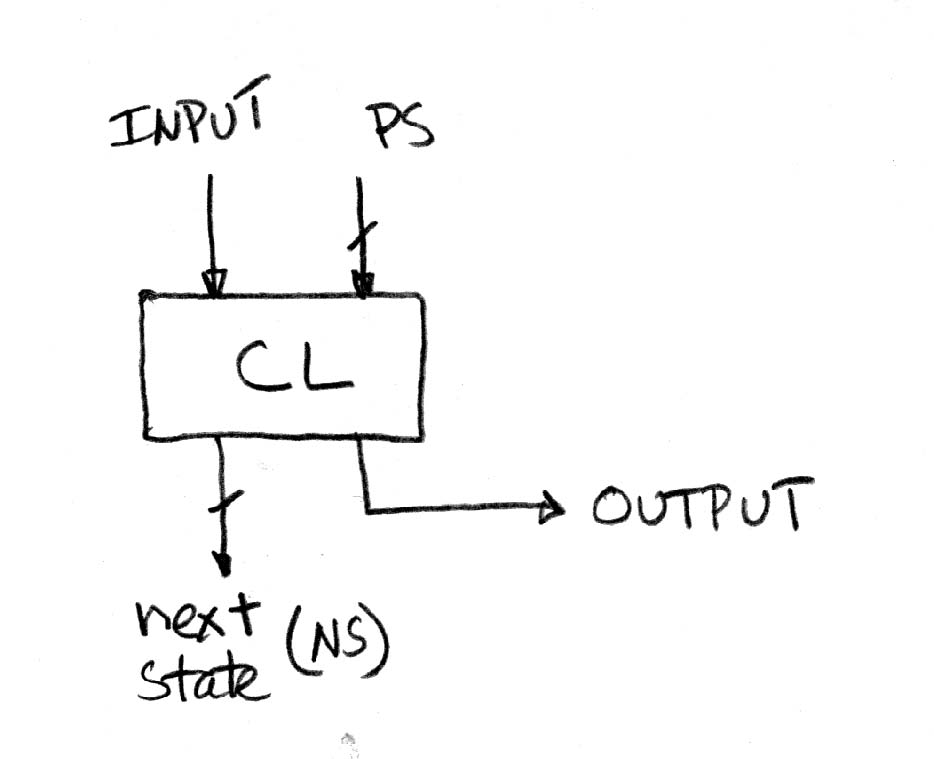 PS
Input
NS
Output
00
0
00
0
00
1
01
0
01
0
00
0
01
1
10
0
10
0
00
0
10
1
00
1
Hardware for FSM: Combinational Logic
Alternative Truth Table format: list only cases where value is a 1.Then restate as logic equations using PS1, PS0, Input
Truth table …
11/2/13
Fall 2013 -- Lecture #18
16
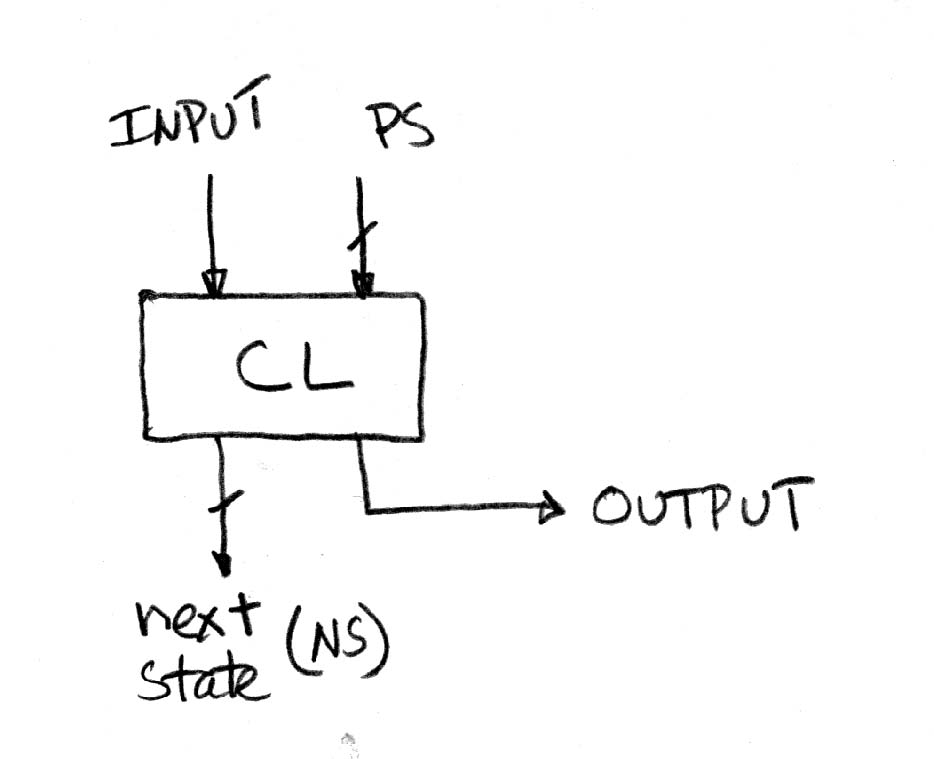 PS
Input
NS
Output
00
0
00
0
00
1
01
0
01
0
00
0
01
1
10
0
10
0
00
0
10
1
00
1
Hardware for FSM: Combinational Logic
Alternative Truth Table format: list only cases where value is a 1.Then restate as logic equations using PS1, PS0, Input
Output is 1
PS
PS
PS
Input
Input
Input
Truth table …
10
00
01
1
1
1
NS bit 0 is 1
NS bit 1 is 1
11/2/13
Fall 2013 -- Lecture #18
17
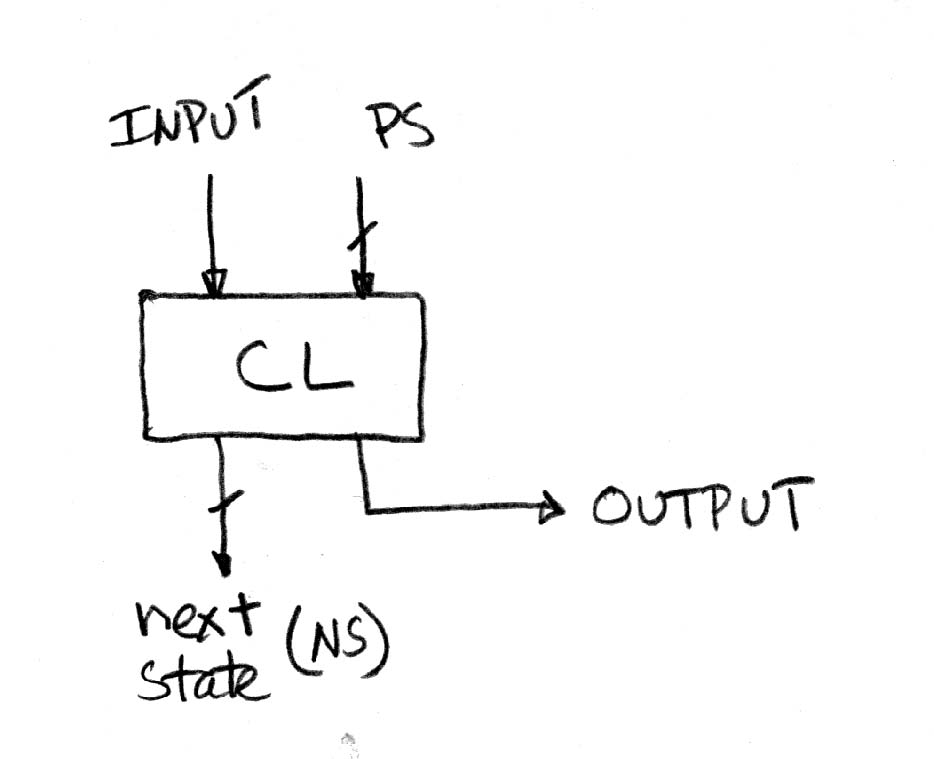 PS
Input
NS
Output
00
0
00
0
00
1
01
0
01
0
00
0
01
1
10
0
10
0
00
0
10
1
00
1
Hardware for FSM: Combinational Logic
Alternative Truth Table format: list only cases where value is a 1.Then restate as logic equations using PS1, PS0, Input

NS0 = PS1PS0Input
NS0 = ~PS1~PS0Input

NS1 = PS1PS0Input
NS1 = ~PS1PS0Input

Output= PS1PS0Input
 Output= PS1~PS0Input
Output is 1
PS
PS
PS
Input
Input
Input
Truth table …
10
00
01
1
1
1
NS bit 0 is 1
NS bit 1 is 1
11/2/13
Fall 2013 -- Lecture #18
18
Administrivia
Project 3-2 due Sunday @ 11:59:59 PM
This week’s lab very helpful for understanding thread programming
11/2/13
Fall 2013 -- Lecture #18
19
Happy Halloween!
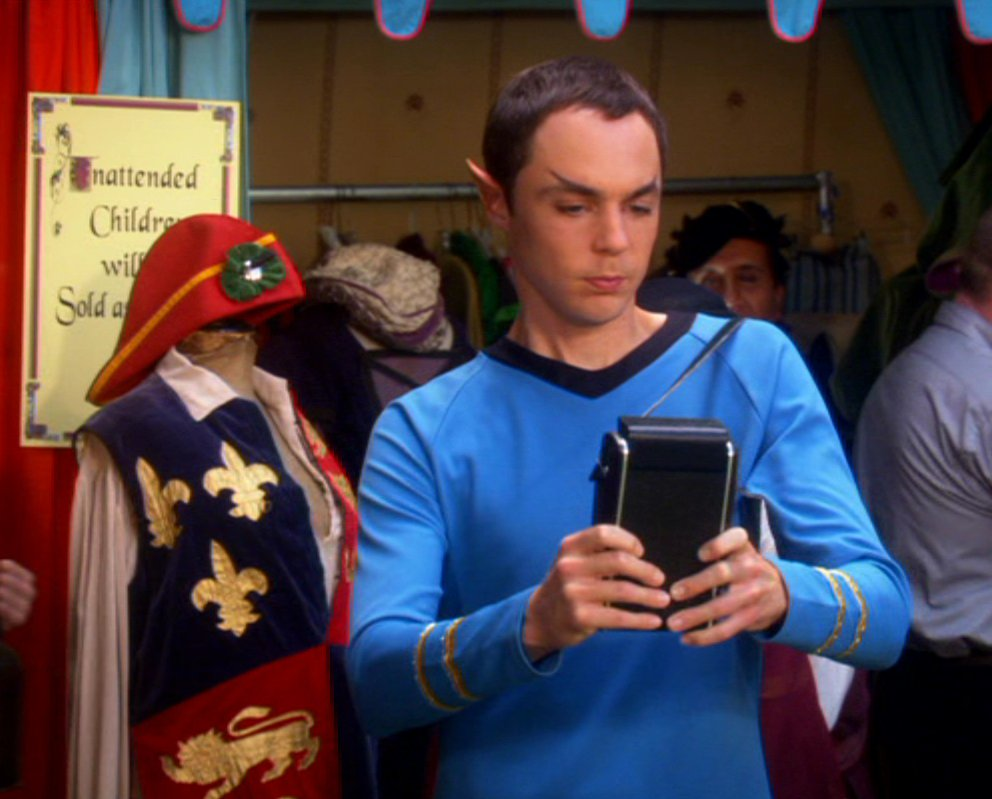 11/2/13
Fall 2013 -- Lecture #18
20
Rock-Scissors-Paper-Lizard-Spock
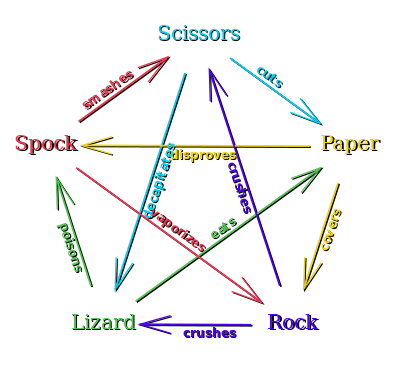 http://www.youtube.com/watch?v=cSLeBKT7-sM
11/2/13
Fall 2013 -- Lecture #18
21
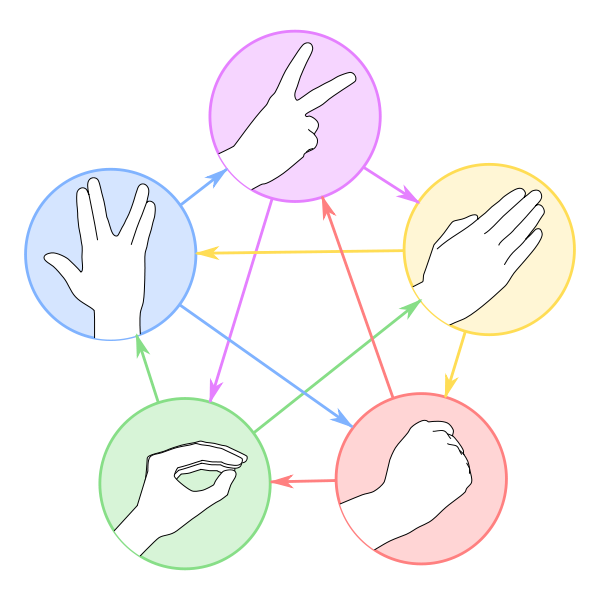 11/2/13
Fall 2013 -- Lecture #18
22
Agenda
Timing and State Machines
Datapath Elements: Mux + ALU
MIPS-lite Datapath
CPU Timing
MIPS-lite Control
And, in Conclusion, …
11/2/13
Fall 2013 -- Lecture #18
23
Design Hierarchy
system
control
datapath
coderegisters
stateregisters
combinationallogic
multiplexer
comparator
register
logic
switchingnetworks
11/2/13
Fall 2013 -- Lecture #18
24
Conceptual MIPS Datapath
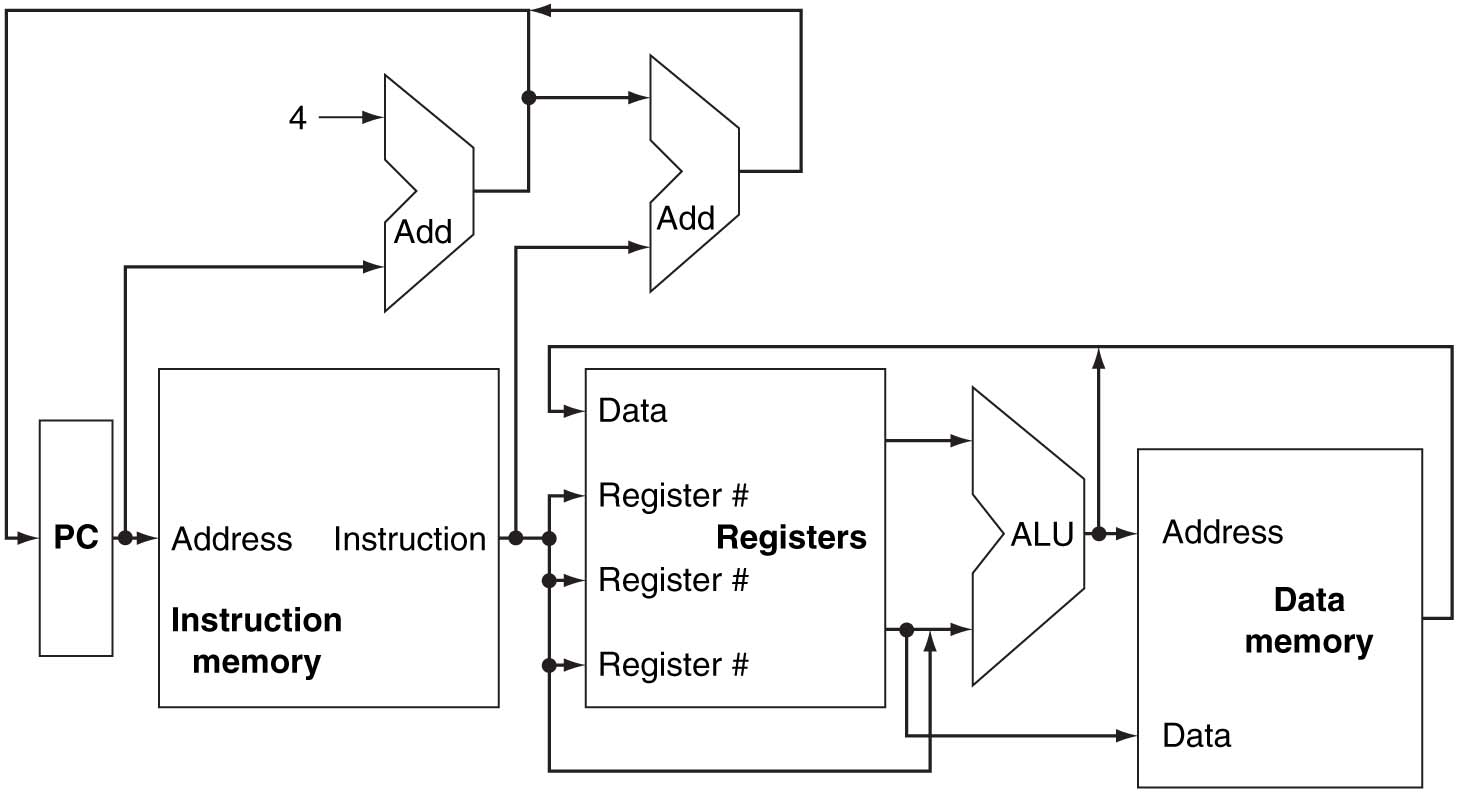 11/2/13
Fall 2013 -- Lecture #18
25
Data Multiplexer(e.g., 2-to-1 x n-bit-wide)
“mux”
11/2/13
Fall 2013 -- Lecture #18
26
[Speaker Notes: Go to Logisim and do design from mux]
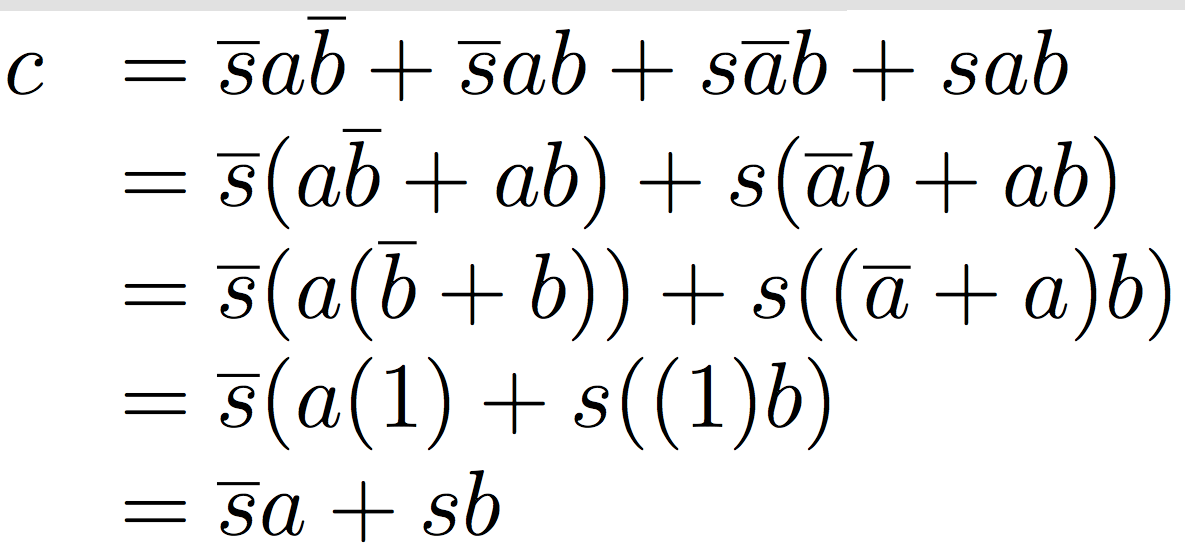 N Instances of 1-bit-Wide Mux
11/2/13
Fall 2013 -- Lecture #18
27
How Do We Build a 1-bit-Wide Mux (in Logisim)?
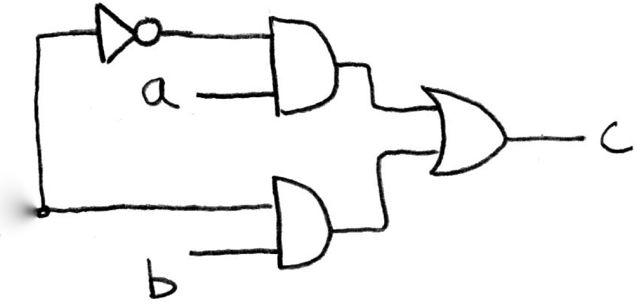 s
11/2/13
Fall 2013 -- Lecture #18
28
[Speaker Notes: Draw on Board, Build in Logisim, create as subcircuit my mux

Make s north facing]
4-to-1 Multiplexer
How many rows in TT?
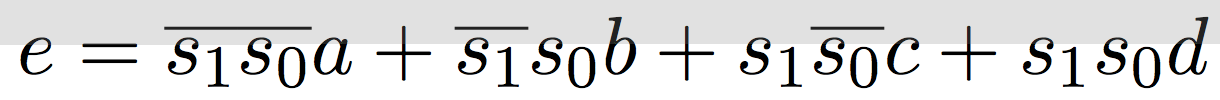 11/2/13
Fall 2013 -- Lecture #18
29
Alternative Hierarchical Approach(in Logisim)
11/2/13
Fall 2013 -- Lecture #18
30
Logisim
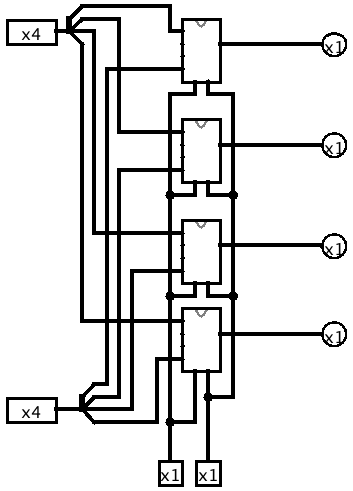 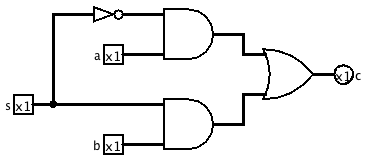 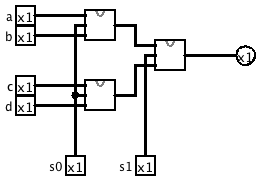 11/2/13
Fall 2013 -- Lecture #18
31
Subcircuits
Subcircuit: Logisim equivalent of procedure or method
Every project is a hierarchy of subcircuits
11/2/13
Fall 2013 -- Lecture #18
32
N-bit-wide Data Multiplexer (in Logisim + tunnel)
“mux”
11/2/13
Fall 2013 -- Lecture #18
33
[Speaker Notes: Go to Logisim and do design from mux]
Arithmetic and Logic Unit
Most processors contain a special logic block called “Arithmetic and Logic Unit” (ALU)
We’ll show you an easy one that does ADD, SUB, bitwise AND, bitwise OR
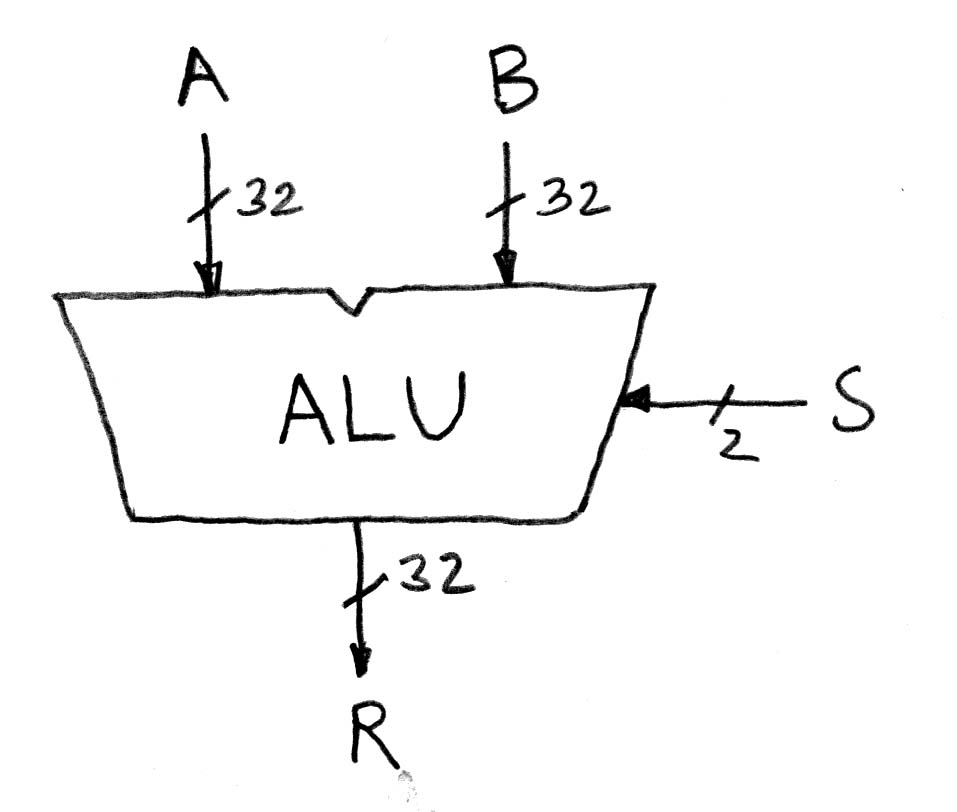 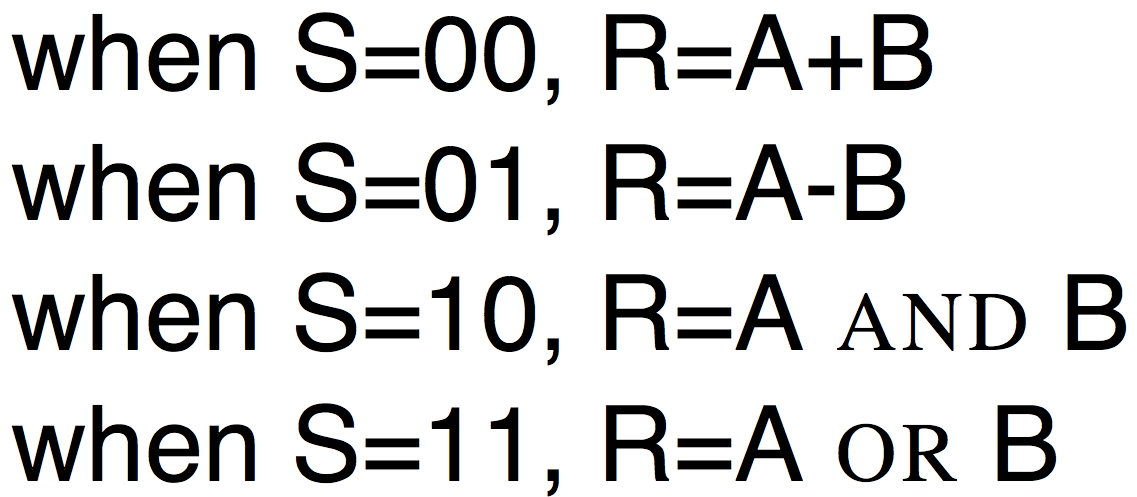 11/2/13
Fall 2013 -- Lecture #18
34
Simple ALU
11/2/13
Fall 2013 -- Lecture #18
35
Adder/Subtractor: One-bit adder Least Significant Bit
11/2/13
Fall 2013 -- Lecture #18
36
Adder/Subtractor: One-bit adder (1/2) …
11/2/13
Fall 2013 -- Lecture #18
37
Adder/Subtractor: One-bit Adder (2/2) …
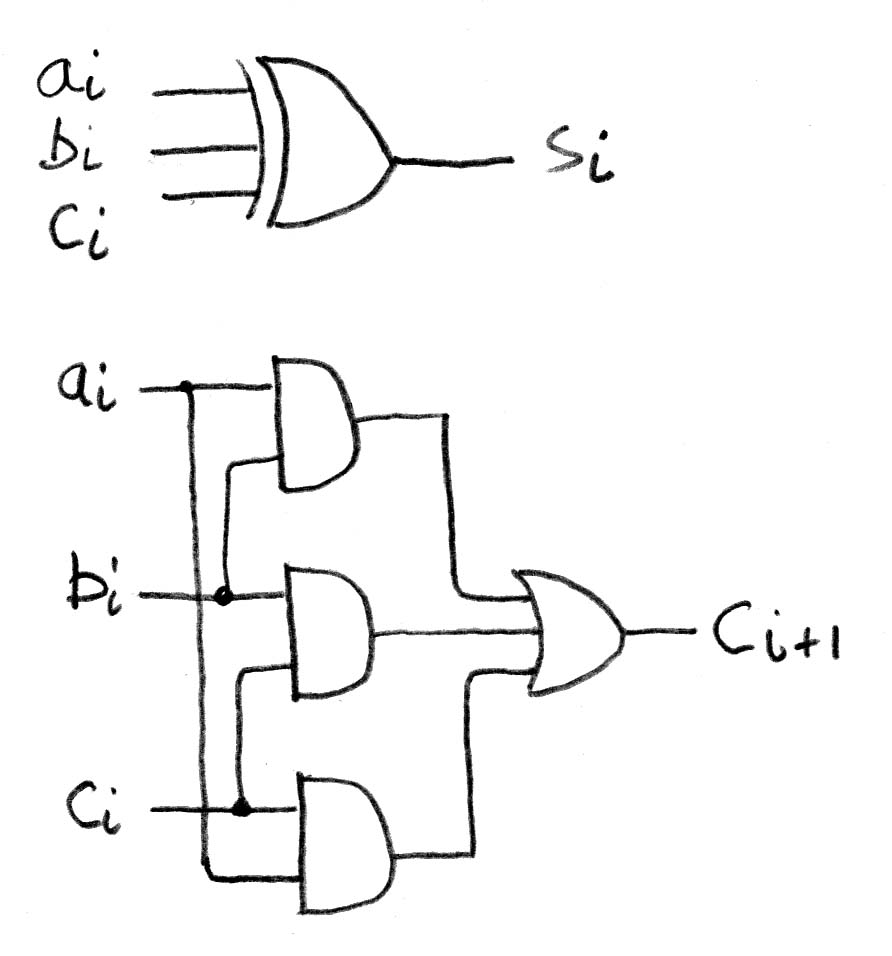 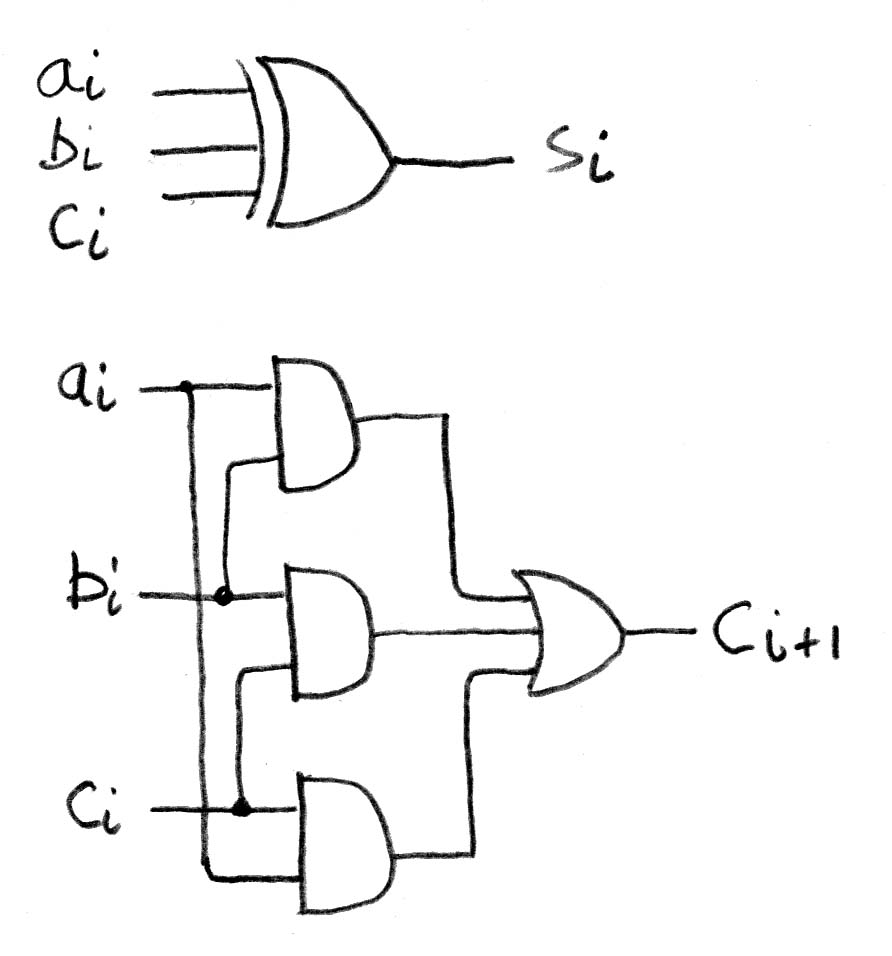 11/2/13
Fall 2013 -- Lecture #18
38
+
+
+
N x 1-bit Adders  1 N-bit Adder
Connect Carry Out i-1 to Carry in i:
b0
11/2/13
Fall 2013 -- Lecture #18
39
Twos Complement Adder/Subtractor
11/2/13
Fall 2013 -- Lecture #18
40
Critical Path
When setting clock period in synchronous systems, must allow for worst case
Path through combinational logic that is worst case called “critical path”
Can be estimated by number of “gate delays”: Number of gates must go through in worst case
Idea: Doesn’t matter if speedup other paths if don’t improve the critical path
What might critical path of ALU?
11/2/13
Fall 2013 -- Lecture #18
41
Agenda
Timing and State Machines
Datapath Elements: Mux + ALU
MIPS-lite Datapath
CPU Timing
MIPS-lite Control
And, in Conclusion, …
11/2/13
Fall 2013 -- Lecture #18
42
Processor Design Process
Five steps to design a processor:
1. Analyze instruction set  datapath requirements
2. Select set of datapath components & establish clock methodology
3. Assemble datapath meeting the requirements
4. Analyze implementation of each instruction to determine setting of control points that effects the register transfer.
5. Assemble the control logic
Formulate Logic Equations
Design Circuits
Processor
Input
Control
Memory
Datapath
Output
11/2/13
Fall 2013 -- Lecture #18
43
31
26
21
16
11
6
0
op
rs
rt
rd
shamt
funct
6 bits
5 bits
5 bits
5 bits
5 bits
6 bits
31
26
21
16
0
op
rs
rt
immediate
6 bits
5 bits
5 bits
16 bits
31
26
21
16
0
op
rs
rt
immediate
6 bits
5 bits
5 bits
16 bits
31
26
21
16
0
op
rs
rt
immediate
6 bits
5 bits
5 bits
16 bits
The MIPS-lite Subset
ADDU and SUBU
addu rd,rs,rt
subu rd,rs,rt
OR Immediate:
ori rt,rs,imm16
LOAD and STORE Word
lw rt,rs,imm16
sw rt,rs,imm16
BRANCH:
beq rs,rt,imm16
11/2/13
Fall 2013 -- Lecture #18
44
[Speaker Notes: In today’s lecture, I will show you how to implement the following subset of MIPS instructions: add, subtract, or immediate, load, store, branch, and the jump instruction.
The Add and Subtract instructions use the R format.  The Op together with the Func fields together specified all the different kinds of add and subtract instructions.
Rs and Rt specifies the source registers.  And the Rd field specifies the destination register.
The Or immediate instruction uses the I format.  It only uses one source register, Rs.  The other operand comes from the immediate field. The Rt field is used to specified the destination register. (Note that dest is the Rt field!)
Both the load and store instructions use the I format and both add the Rs and the immediate filed together to from the memory address.
The difference is that the load instruction will load the data from memory into Rt while the store instruction will store the data in Rt into the memory.
The branch on equal instruction also uses the I format.  Here Rs and Rt are used to specified the registers we need to compare.
If these two registers are equal, we will branch to a location offset by the immediate field.
Finally, the jump instruction uses the J format and always causes the program to jump to a memory location specified in the address field. 
I know I went over this rather quickly and you may have missed something.  But don’t worry, this is just an overview.  You will keep seeing these (point to the format) all day today.

+3 = 13 min. (X:53)]
Register Transfer Language (RTL)
RTL gives the meaning of the instructions
All start by fetching the instruction
{op , rs , rt , rd , shamt , funct}  MEM[ PC ]
{op , rs , rt ,   Imm16}  MEM[ PC ]

Inst  Register Transfers
ADDU   R[rd]  R[rs] + R[rt]; PC  PC + 4
SUBU   R[rd]  R[rs] – R[rt]; PC  PC + 4
ORI    R[rt]  R[rs] | zero_ext(Imm16); PC  PC + 4
LOAD   R[rt]  MEM[ R[rs] + sign_ext(Imm16)]; PC  PC + 4
STORE  MEM[ R[rs] + sign_ext(Imm16) ]  R[rt]; PC  PC + 4
BEQ    if ( R[rs] == R[rt] )           then PC  PC + 4 + (sign_ext(Imm16) || 00)           else PC  PC + 4
11/2/13
Fall 2013 -- Lecture #18
45
Step 1: Requirements of the Instruction Set
Memory (MEM)
Instructions & data (will use one for each: really caches)
Registers (R: 32 x 32)
Read rs
Read rt
Write rt or rd
PC
Extender (sign/zero extend)
Add/Sub/OR unit for operation on register(s) or extended immediate
Add 4 (+ maybe extended immediate) to PC
Compare if registers equal?
11/2/13
Fall 2013 -- Lecture #18
46
ALU
2. Decode/
    Register
Read
5. Register
     Write
1. Instruction
Fetch
4. Memory
3. Execute
Generic Steps of Datapath
rd
instruction
memory
registers
PC
rs
Data
memory
rt
+4
imm
mux
11/2/13
Fall 2013 -- Lecture #18
47
Adder
ALU
Step 2: Components of the Datapath
CarryIn
A
Combinational Elements
State Elements + Clocking Methodology
Building Blocks
32
Sum
32
B
CarryOut
32
Select
A
32
MUX
Y
32
B
32
OP
ALU
Multiplexer
A
Adder
32
Result
32
B
32
11/2/13
Fall 2013 -- Lecture #18
48
ALU Needs for MIPS-lite + Rest of MIPS
Addition, subtraction, logical OR, ==:
ADDU	 R[rd] = R[rs] + R[rt]; ...
SUBU	 R[rd] = R[rs] – R[rt]; ... 	
ORI	 R[rt] = R[rs] | zero_ext(Imm16)... 
BEQ	 if ( R[rs] == R[rt] )... 
Test to see if output == 0 for any ALU operation gives == test. How?
P&H also adds AND, Set Less Than (1 if A < B, 0 otherwise) 
ALU from Appendix C, section C.5
11/2/13
Fall 2013 -- Lecture #18
49
Storage Element: Idealized Memory
Write Enable
Address
Memory (idealized)
One input bus: Data In
One output bus: Data Out
Memory word is found by:
Address selects the word to put on Data Out
Write Enable = 1: address selects the memoryword to be written via the Data In bus
Clock input (CLK) 
CLK input is a factor ONLY during write operation
During read operation, behaves as a combinational logic block: Address valid  Data Out valid after “access time”
Data In
DataOut
32
32
Clk
11/2/13
Fall 2013 -- Lecture #18
50
[Speaker Notes: The last storage element you will need for the datapath is the idealized memory to store your data and instructions.
This idealized memory block has just one input bus (DataIn) and one output bus (DataOut).
When Write Enable is 0, the address selects the memory word to put on the Data Out bus.
When Write Enable is 1, the address selects the memory word to be written via the DataIn bus at the next clock tick.
Once again, the clock input is a factor ONLY during the write operation.
During read operation, it behaves as a combinational logic block.
That is if you put a valid value on the address lines, the output bus DataOut will become valid after the access time of the memory.

+2 = 35 min. (Y:15)]
Write Enable
Data In
Data Out
N
N
clk
Storage Element: Register (Building Block)
Similar to D Flip Flop except
N-bit input and output
Write Enable input
Write Enable:
Negated (or deasserted) (0): Data Out will not change
Asserted (1): Data Out will become Data In on rising edge of clock
11/2/13
Fall 2013 -- Lecture #18
51
[Speaker Notes: As far as storage elements are concerned, we will need a N-bit register that is similar to the D flip-flop I showed you in class.
The significant difference here is that the register will have a Write Enable input.
That is the content of the register will NOT  be updated if Write Enable is not asserted (0).
The content is updated at the clock tick ONLY if the Write Enable signal is asserted (1).

+1 = 31 min. (Y:11)]
Storage Element: Register File
RW
RA
RB
Write Enable
5
5
5
Register File consists of 32 registers:
Two 32-bit output busses:
	busA and busB
One 32-bit input bus: busW
Register is selected by:
RA (number) selects the register to put on busA (data)
RB (number) selects the register to put on busB (data)
RW (number) selects the register to be  writtenvia busW (data) when Write Enable is 1
Clock input (clk) 
Clk input is a factor ONLY during write operation
During read operation, behaves as a combinational logic block:
RA or RB valid  busA or busB valid after “access time.”
busA
busW
32
32 x 32-bit
Registers
32
busB
Clk
32
11/2/13
Fall 2013 -- Lecture #18
52
[Speaker Notes: We will also need a register file that consists of 32 32-bit registers with two output busses (busA and busB) and one input bus.
The register specifiers Ra and Rb select the registers to put on busA and busB  respectively.
When Write Enable is 1, the register specifier Rw selects the register to be written via busW.
In our simplified version of the register file, the write operation will occurs at the clock tick.
Keep in mind that the clock input is a factor ONLY during the write operation.
During read operation, the register file behaves as a combinational logic block.
That is if you put a valid value on Ra, then bus A will become valid after the register file’s access time.
Similarly if you put a valid value on Rb, bus B will become valid after the register file’s access time.   In both cases (Ra and Rb), the clock input is not a factor.

+2 = 33 min. (Y:13)]
Next Address
Logic
Address
Instruction
Memory
Step 3: Assemble DataPath Meeting Requirements
Register Transfer Requirements   Datapath Assembly
Instruction Fetch
Read Operands and Execute Operation
Common RTL operations
Fetch the Instruction: mem[PC]
Update the program counter:
Sequential Code:	PC  PC + 4 
Branch and Jump:	PC  “something else”
clk
PC
Instruction Word
32
11/2/13
Fall 2013 -- Lecture #18
53
Step 3: Add & Subtract
R[rd] = R[rs] op R[rt] (addu rd,rs,rt)
Ra, Rb, and Rw come from instruction’s Rs, Rt, and Rd fields


ALUctr and RegWr: control logic after decoding the instruction






… Already defined the register file & ALU
31
26
21
16
11
6
0
op
rs
rt
rd
shamt
funct
6 bits
5 bits
5 bits
5 bits
5 bits
6 bits
rd
rs
rt
ALUctr
RegWr
5
5
5
busA
Rw
Ra
Rb
busW
32
Result
32 x 32-bit
Registers
ALU
32
32
busB
clk
32
11/2/13
Fall 2013 -- Lecture #18
54
[Speaker Notes: And here is the datapath that can do the trick.
First of all, we connect the register file’s Rw, Ra, and Rb input to the Rd, Rs, and Rt fields of the instruction bus (points to the format diagram).
Then we need to connect  busA and busB of the register file to the ALU.
Finally, we need to connect the output of the ALU to the input bus of the  register file.
Conceptually, this is how it works.
The instruction bus coming out of the Instruction memory will set the Ra and Rb to the register specifiers Rs and Rt.
This causes the register file to put the value of register Rs onto busA and the value of register Rt onto busB, respectively.
By setting the ALUctr appropriately, the ALU will perform either the Add and Subtract for us.
The result is then fed back to the register file where the register specifier Rw should already be set to the instruction bus’s Rd field.
Since the control, which we will design in our next lecture, should have already set the RegWr signal to 1, the result will be written back to the register file at the next clock tick (points to the Clk input).
+3 = 42 min. (Y:22)]
Agenda
Timing and State Machines
Datapath Elements: Mux + ALU
MIPS-lite Datapath
CPU Timing
MIPS-lite Control
And, in Conclusion, …
11/2/13
Fall 2013 -- Lecture #18
55
Clocking Methodology
Clk
.
.
.
.
.
.
.
.
.
.
.
.
Storage elements clocked by same edge
“Critical path” (longest path through logic) determines length of clock period 
Have to allow for Clock-to-Q and Setup Times too
This lecture (and P&H sections) 4.3-4.4 do whole instruction in 1 clock cycle for pedagogic reasons
Project 4 will do it in 2 clock cycles via simple pipelining
Soon explain pipelining and use 5 clock cycles per instruction
11/2/13
Fall 2013 -- Lecture #18
56
[Speaker Notes: Remember, we will be using a clocking methodology where all storage elements are clocked by the same clock edge.
Consequently, our cycle time will be the sum of:
(a) The Clock-to-Q  time of the input registers.
(b) The longest delay path through the combinational logic block.
The set up time of the output register.

+2 = 18 min. (X:58)]
ALU
Register-Register Timing: One Complete Cycle
Clk
Clk-to-Q
Old Value
New Value
PC
Instruction Memory Access Time
Rs, Rt, Rd,
Op, Func
Old Value
New Value
Delay through Control Logic
New Value
ALUctr
Old Value
RegWr
Old Value
New Value
Register File Access Time
busA, B
Old Value
New Value
ALU Delay
busW
Old Value
New Value
ALUctr
RegWr
Rd
Rs
Rt
Setup Time
5
5
5
Register Write
Occurs Here
busA
32
Rw
Ra
Rb
busW
32
RegFile
busB
32
clk
11/2/13
Fall 2013 -- Lecture #18
57
[Speaker Notes: Let’s take a more quantitative picture of what is happening.
At each clock tick, the Program Counter will present its latest value to the Instruction memory after Clk-to-Q time.
After a delay of the Instruction Memory Access time, the Opcode, Rd, Rs, Rt, and Function fields will become valid on the instruction bus.
Once we have the new instruction, that is the Add or Subtract instruction, on the instruction bus, two things happen in parallel.
First of all, the control unit will decode the Opcode and Func field and set the control signals ALUctr and RegWr accordingly.  We will cover this later.
While this is happening (points to Control Delay), we will also be reading the register file (Register File Access Time).
Once the data is valid on busA and busB, the ALU will perform the Add or Subtract operation based on the ALUctr signal.
Hopefully, the ALU is fast enough that it will finish the operation (ALU Delay) before the next clock tick.
At the next clock tick, the output of the ALU will be written into the register file because the RegWr signal will be equal to 1.

+3 = 45 min. (Y:25)]
Agenda
Timing and State Machines
Datapath Elements: Mux + ALU
MIPS-lite Datapath
CPU Timing
MIPS-lite Control
And, in Conclusion, …
11/2/13
Fall 2013 -- Lecture #18
58
ALU
Register-Register Timing: One Complete Cycle
Clk
Clk-to-Q
Old Value
New Value
PC
Instruction Memory Access Time
Rs, Rt, Rd,
Op, Func
Old Value
New Value
Delay through Control Logic
New Value
ALUctr
Old Value
RegWr
Old Value
New Value
Register File Access Time
busA, B
Old Value
New Value
ALU Delay
busW
Old Value
New Value
ALUctr
RegWr
Rd
Rs
Rt
Setup Time
5
5
5
Register Write
Occurs Here
busA
32
Rw
Ra
Rb
busW
32
RegFile
busB
32
clk
11/2/13
Fall 2013 -- Lecture #18
59
[Speaker Notes: Let’s take a more quantitative picture of what is happening.
At each clock tick, the Program Counter will present its latest value to the Instruction memory after Clk-to-Q time.
After a delay of the Instruction Memory Access time, the Opcode, Rd, Rs, Rt, and Function fields will become valid on the instruction bus.
Once we have the new instruction, that is the Add or Subtract instruction, on the instruction bus, two things happen in parallel.
First of all, the control unit will decode the Opcode and Func field and set the control signals ALUctr and RegWr accordingly.  We will cover this later.
While this is happening (points to Control Delay), we will also be reading the register file (Register File Access Time).
Once the data is valid on busA and busB, the ALU will perform the Add or Subtract operation based on the ALUctr signal.
Hopefully, the ALU is fast enough that it will finish the operation (ALU Delay) before the next clock tick.
At the next clock tick, the output of the ALU will be written into the register file because the RegWr signal will be equal to 1.

+3 = 45 min. (Y:25)]
op
rs
rt
31
16
15
0
immediate
0 0 0 0 0 0 0 0 0 0 0 0 0 0 0 0
16 bits
16 bits
ALU
Logical Operations with Immediate
R[rt] = R[rs] op ZeroExt[imm16]
31
26
21
16
0
15
immediate
6 bits
5 bits
5 bits
16 bits
But we’re writing to Rt register??
And immediate ALU input??
ALUctr
RegWr
Rd
Rs
Rt
5
5
5
busA
32
Rw
Ra
Rb
busW
32
RegFile
busB
32
clk
11/2/13
Fall 2013 -- Lecture #18
60
[Speaker Notes: Here is the datapath for the Or immediate instructions.
We cannot use the Rd field here (Rw) because in this instruction format, we don’t have a Rd field. The Rd field in the R-type is used here as part of the immediate field.
For this instruction type, Rw input of the register file, that is the address of the register to be written, comes from the Rt field of the instruction.
Recall from earlier slide that for R-type instruction, the Rw comes from the Rd field.
That’s why we need a MUX here to put Rd onto Rw for R-type instructions and to put Rt onto Rw for the I-type instruction.
Since the second operation of this instruction will be the immediate field zero extended to 32 bits, we also need a MUX here to block off bus B from the register file.
[Next slide]
+3 = 50 min. (Y:30)]
op
rs
rt
31
16
15
0
immediate
0 0 0 0 0 0 0 0 0 0 0 0 0 0 0 0
16 bits
16 bits
ALU
Logical Operations with Immediate
R[rt] = R[rs] op ZeroExt[imm16]
31
26
21
16
0
immediate
6 bits
5 bits
5 bits
16 bits
RegDst
rd
rt
1
0
2:1 multiplexor
RegWr
rs
rt
ALUctr
5
5
5
busA
32
Rw
Ra
Rb
32
RegFile
busB
32
Already defined 32-bit MUX; Zero Ext?
0
32
clk
imm16
1
ZeroExt
16
32
ALUSrc
11/2/13
Fall 2013 -- Lecture #18
61
[Speaker Notes: Since bus B is blocked off by the MUX, the value on bus B is don’t care. Therefore we do not have to worry about what ends up on  the register file’s Rb register specifier.
To keep things simple, we may just as well keep it the same as the R-type instruction and put the Rt field here.
So to summarize, this is how this datapath works.  With Rs on Register File’s Ra input, bus A will get the value of Rs as the first ALU operand.
The second operand will come from the immediate field of the instruction.
Once the ALU complete the OR operation, the result will be written into the register specified by the instruction’s Rt field.

+3 = 50 min. (Y:30)]
Load Operations
31
26
21
16
0
op
rs
rt
immediate
6 bits
5 bits
5 bits
16 bits
ALU
R[rt] = Mem[R[rs] + SignExt[imm16]]Example: lw rt,rs,imm16
RegDst
rd
rt
1
0
RegWr
rs
rt
ALUctr
5
5
5
busA
32
Rw
Ra
Rb
What sign extending??
And where is Mem??
32
RegFile
busB
32
0
32
clk
imm16
1
ZeroExt
16
32
ALUSrc
11/2/13
Fall 2013 -- Lecture #18
62
[Speaker Notes: Once again we cannot use the instruction’s Rd field for the Register File’s Rw input because load is a I-type instruction and there is no such thing as the Rd field in the I format.
So instead of Rd, the Rt field is used to specify the destination register through this two to  one multiplexor.
The first operand of the ALU comes from busA of the register file which contains the value of Register Rs (points to the Ra input of the register file).
The second operand, on the other hand, comes from the immediate field of the instruction.
Instead of using the Zero Extender I used in datapath for the or immediate datapath, I have to use a more general purpose Extender that can do both Sign Extend and Zero Extend.
[Next slide]
+3 = 60 min. (Y:40)]
Load Operations
31
26
21
16
0
op
rs
rt
immediate
6 bits
5 bits
5 bits
16 bits
1
0
ALU
0
1
R[rt] = Mem[R[rs] + SignExt[imm16]]	Example: lw rt,rs,imm16
MemtoReg
ALUctr
RegDst
rd
rt
MemWr
RegWr
rs
rt
5
5
5
busA
32
Rw
Ra
Rb
busW
32
RegFile
busB
32
0
32
clk
?
32
WrEn
Adr
imm16
Data In
1
Extender
Data
Memory
16
32
clk
ALUSrc
ExtOp
11/2/13
Fall 2013 -- Lecture #18
63
[Speaker Notes: The ALU then adds these two operands together to form the memory address.
Consequently, the output of the ALU has to go to two places:
(a) First the address input of the data memory.
(b) And secondly, also to the input of this two-to-one multiplexer.
The other input of this multiplexer comes from the output of the data memory so we can place the output of the data memory onto the register file’s input bus for the load instruction.
For Add, Subtract, and the Or immediate instructions, the output of the ALU will be selected to be placed on the input bus of the register file.
In either case, the control signal RegWr should be asserted so the register file will be written at the end of the cycle.

+3 = 60 min. (Y:40)]
31
26
21
16
11
6
0
op
rs
rt
rd
shamt
funct
6 bits
5 bits
5 bits
5 bits
5 bits
6 bits
RTL: The Add Instruction
add rd, rs, rt
MEM[PC]		Fetch the instruction from memory
R[rd] = R[rs] + R[rt]	The actual operation
PC = PC + 4	Calculate the next 	instruction’s  address
11/2/13
Fall 2013 -- Lecture #18
64
[Speaker Notes: OK, let’s get on with today’s lecture by looking at the simple add instruction.
In terms of Register Transfer Language, this is what the Add instruction need to do.
First, you need to fetch the instruction from Memory.
Then you perform the actual add operation.  More specifically:
(a) You add the contents of the register specified by the Rs and Rt fields of the instruction.
(b) Then you write the results to the register specified by the Rd field.
And finally, you need to update the program counter to point to the next instruction.
Now, let’s take a detail look at the datapath during various phase of this instruction.

+2 = 10 min. (X:50)]
Instruction Fetch Unit at Beginning of Add
Fetch the instruction from Instruction memory: Instruction  =  MEM[PC]
same for all instructions
Inst
Memory
Instruction<31:0>
nPC_sel
Inst Address
4
Adder
Mux
PC
00
Adder
clk
PC Ext
imm16
11/2/13
Fall 2013 -- Lecture #18
65
31
26
21
16
11
6
0
op
rs
rt
rd
shamt
funct
1
0
=
ALU
0
0
WrEn
Adr
1
1
Extender
Data
Memory
Single Cycle Datapath during Add
R[rd]  =  R[rs]  +  R[rt]
Instruction<31:0>
instr
fetch
unit
nPC_sel=+4
RegDst=1
<0:15>
<21:25>
<16:20>
<11:15>
clk
rd
rt
Rs
Rt
Rd
Imm16
ALUctr=ADD
zero
RegWr=1
rs
rt
MemtoReg=0
5
5
5
MemWr=0
busA
32
Rw
Ra
Rb
busW
32
RegFile
busB
32
32
clk
32
imm16
Data In
16
32
clk
ALUSrc=0
ExtOp=x
11/2/13
Fall 2013 -- Lecture #18
66
[Speaker Notes: This picture shows the activities at the main datapath during the execution of the Add or Subtract instructions.  
The active parts of the datapath are shown in different color as well as thicker lines.
First of all, the Rs and Rt of the instructions are fed to the Ra and Rb address ports of the register file and cause the contents of registers specified by the Rs and Rt fields to be placed on busA and busB, respectively.
With the ALUctr signals set to either Add or Subtract, the ALU will perform the proper operation and with MemtoReg set to 0, the ALU output will be placed onto busW.
The control we are going to design will also set RegWr to 1 so that the result will be written to the register file at the end of the cycle.
Notice that ExtOp is don’t care because the Extender in this case can either do a SignExt or ZeroExt.  We DON’T care because ALUSrc will be equal to 0--we are using busB.
The other control signals we need to worry about are:MemWr has to be set to zero because we do not want to  write the memory. 

+3 = 15 min. (X:55)]
Instruction Fetch Unit at End of Add
PC  =  PC + 4
Same for all instructions except: Branch and Jump
Inst
Memory
nPC_sel=+4
Inst Address
4
Adder
Mux
PC
00
Adder
clk
PC Ext
imm16
11/2/13
Fall 2013 -- Lecture #18
67
[Speaker Notes: This picture shows the control signals setting for the Instruction Fetch Unit at the end of the Add or Subtract instruction.
Branch signal is set to 0.
Consequently, the output of the first adder, which implements PC plus 1, is selected through the two 2-to-1 mux and got placed into the input of the Program Counter register.
The Program Counter is updated to this new value at the next clock tick.
Notice that the Program Counter is updated at every cycle.  Therefore it does not have a Write Enable signal to control the write.
Also, this picture is the same for or all instructions other than Branch.
Therefore I will only show this picture again for the Branch instruction and will not  repeat this for all other instructions.

+2 = 17 min. (X:57)]
Single Cycle Datapath during  OR Immediate
31
26
21
16
0
op
rs
rt
immediate
1
0
=
ALU
0
0
WrEn
Adr
1
1
Data
Memory
Extender
R[rt]  =  R[rs]  OR  ZeroExt[Imm16]
Instruction<31:0>
instr
fetch
unit
nPC_sel=
RegDst=
<0:15>
<21:25>
<16:20>
<11:15>
clk
Rd
Rt
Rs
Rt
Rd
Imm16
ALUctr=
zero
RegWr=
Rs
Rt
MemtoReg=
5
5
5
MemWr=
busA
32
Rw
Ra
Rb
busW
32
RegFile
busB
32
32
clk
32
imm16
Data In
16
32
clk
ALUSrc=
ExtOp=
11/2/13
Fall 2013 -- Lecture #18
68
[Speaker Notes: Now let’s look at the control signals setting for the Or immediate instruction.
The OR immediate instruction OR the content of the register specified by the Rs field to the Zero Extended Immediate field and write the result to the register specified in Rt.
This is how it works in the datapath.  The Rs field is fed to the Ra address port to cause the contents of register Rs to be placed on busA.
The other operand for the ALU will come from the immediate field.  In order to do this, the controller need to set ExtOp to 0 to instruct the extender to perform a Zero Extend operation.
Furthermore, ALUSrc must set to 1 such that the MUX will block off bus B from the register file and send the zero extended version of the immediate field to the ALU.
Of course, the ALUctr has to be set to OR so the ALU can perform an OR operation.
The rest of the control signals (MemWr, MemtoReg, and Branch) are the same as theAdd and Subtract instructions.
One big difference is the RegDst signal.  In this case, the destination register is specified by the instruction’s Rt field, NOT the Rd field because we do not have a Rd field here.
Consequently, RegDst must be set to 0 to place Rt onto the Register File’s Rw address port.
Finally, in order to accomplish the register write, RegWr must be set to 1.

+3 = 20 min. (X:60)]
Single Cycle Datapath during Load
31
26
21
16
0
op
rs
rt
immediate
1
0
=
ALU
0
0
WrEn
Adr
1
1
Data
Memory
Extender
R[rt]  =  Data Memory {R[rs] + SignExt[imm16]}
Instruction<31:0>
instr
fetch
unit
nPC_sel=
RegDst=
<0:15>
<21:25>
<16:20>
<11:15>
clk
Rd
Rt
Rs
Rt
Rd
Imm16
ALUctr=
zero
RegWr=
Rs
Rt
MemtoReg=
5
5
5
MemWr=
busA
32
Rw
Ra
Rb
busW
32
RegFile
busB
32
32
clk
32
imm16
Data In
16
32
clk
ALUSrc=
ExtOp=
11/2/13
Fall 2013 -- Lecture #18
69
[Speaker Notes: [Draw this on white board before class using red colored pens for control lines and control values. Change with each instruction. Ask students to supply values]

Let’s continue our lecture with the load instruction.  What does the load instruction do?
It first adds the contecnts of the register specified by the Rs field to the Sign Extended version of the Immediate field to form the memory address.
Then it uses this memory address to access the memory and write the data back to the register specified by the Rt field of the instruction.
Here is how the datapath works: first the Rs field is fed to the Register File’s Ra address port to place the register onto bus A.
Then the ExtOp signal is set to 1 so that the immediate field is Sign Extended and we place this value (output of Extender) onto the ALU input by setting ALUsrc to 1.
The ALU then add (ALUctr = add) the two together to form the memory address which is then placed onto the Data Memory’s address port.
In order to place the Data Memory’s output bus onto the Register File’s input bus (busW), the control needs to set MemtoReg to 1.
Similar to the OR immediate instruction I showed you earlier, the destination register here is specified by the Rt field.  Therefore RegDst must be set to 0.
Finally, RegWr must be set to 1 to completer the register write operation.
Well, it should be obvious to you guys by now that we need to set Branch and Jump to 0 to make sure the Instruction Fetch Unit update the Program Counter correctly.

+3 = 28 min. (Y:08)]
31
26
21
16
0
op
rs
rt
immediate
1
0
=
ALU
0
0
WrEn
Adr
1
1
Data
Memory
Extender
Single Cycle Datapath during Store
Data Memory {R[rs] + SignExt[imm16]}  =  R[rt]
Instruction<31:0>
instr
fetch
unit
nPC_sel=
RegDst=
<0:15>
<21:25>
<16:20>
<11:15>
clk
Rd
Rt
Rs
Rt
Rd
Imm16
ALUctr=
zero
RegWr=
Rs
Rt
MemtoReg=
5
5
5
MemWr=
busA
32
Rw
Ra
Rb
busW
32
RegFile
busB
32
32
clk
32
imm16
Data In
16
32
clk
ALUSrc=
ExtOp=
11/2/13
Fall 2013 -- Lecture #18
70
[Speaker Notes: The store instruction performs the inverse function of the load.  Instead of loading data from memory, the store instruction sends the contents of register specified by Rt to data memory.
Similar to the load instruction, the store instruction needs to read the contents of register Rs (points to Ra port) and add it to the sign extended verion of the immediate filed (Imm16, ExtOp = 1, ALUSrc = 1) to form the data memory address (ALUctr = add).
However unlike the Load instructoion where busB is not used, the store instruction will use busB to send the data to the Data memory.
Consequently, the Rt field of the instruction has to be fed to the Rb port of the register file.
In order to write the Data Memory properly, the MemWr signal has to be set to 1.
Notice that the store instruction does not update the register file.  Therefore, RegWr must be set to zero and consequently control signals RegDst and MemtoReg are don’t cares.
And once again we need to set the control signals Branch and Jump to zero to ensure proper Program Counter updataing.
Well, by now, you are probably tied of these boring stuff where Branch and Jump are zero so let’s look at something different--the bracnh instruction.

+3 = 31 min. (Y:11)]
31
26
21
16
0
op
rs
rt
immediate
1
0
=
ALU
0
0
WrEn
Adr
1
1
Extender
Data
Memory
Single Cycle Datapath during Branch
if  (R[rs] - R[rt]  ==  0)   then  Zero  =  1 ;  else  Zero  =  0
Instruction<31:0>
instr
fetch
unit
nPC_sel=
RegDst=
<0:15>
<21:25>
<16:20>
<11:15>
clk
Rd
Rt
Rs
Rt
Rd
Imm16
ALUctr=
zero
RegWr=
Rs
Rt
MemtoReg=
5
5
5
MemWr=
busA
32
Rw
Ra
Rb
busW
32
RegFile
busB
32
32
clk
32
imm16
Data In
16
32
clk
ALUSrc=
ExtOp=
11/2/13
Fall 2013 -- Lecture #18
71
[Speaker Notes: So how does the branch instruction work?
As far as the main datapath is concerned, it needs to calculate the branch condition. That is, it subtracts the register specified in the Rt field from the register specified in the Rs field and set the condition Zero accordingly.
In order to place the register values on busA and busB, we need to feed the Rs and Rt fields of the instruction to the Ra and Rb ports of the register file and set ALUSrc to 0.
Then we have to instruction the ALU to perform the subtract (ALUctr = sub) operation and set the Zero bit accordingly.
The Zero bit is sent to the Instruction Fetch Unit.  I will show you the internal of the Instruction Fetch Unit in a second.
But before we leave this slide, I want you to notice that ExtOp, MemtoReg, and RegDst are don’t cares but RegWr and MemWr have to be ZERO to prevent any write to occur.
And finally, the controller needs to set the Branch signal to 1 so the Instruction Fetch Unit knows what to do.  So now  let’s take a look at the Instruction Fetch Unit.

+2 = 33 min. (Y:13)]
Instruction Fetch Unit at the End of Branch
31
26
21
16
0
op
rs
rt
immediate
Inst
Memory
Adr
MUX ctrl
00
PC
Q: What logic gate?
if  (Zero == 1)   then  PC = PC + 4 + SignExt[imm16]*4 ;  else  PC = PC + 4
Instruction<31:0>
nPC_sel
Zero
What is encoding of nPC_sel?
Direct MUX select?
Branch inst. / not branch
Let’s pick 2nd option
nPC_sel
4
Adder
0
Mux
1
Adder
imm16
clk
PC Ext
11/2/13
Fall 2013 -- Lecture #18
72
[Speaker Notes: Let’s look at the interesting case where the branch condition Zero is true (Zero = 1).
Well, if Zero is not asserted, we will have our boring case where PC + 1 is selected.
Anyway, with Branch = 1 and Zero = 1, the output of the second adder will be selected.
That is, we will add the seqential address, that is output of the first adder, to the sign extended version of the immediate field, to form the branch target address (output of 2nd adder).
With the control signal Jump set to zero, this branch target address will be written into the Program Counter register (PC) at the end of the clock cycle.

+2 = 35 min. (Y:15)]
1
0
00
ALU
PC
0
1
Summary: Datapath’s Control Signals
ExtOp:	“zero”, “sign”
ALUsrc:	0  regB; 	1  immed
ALUctr:	“ADD”, “SUB”, “OR”
MemWr:	1  write memory
MemtoReg:   0  ALU; 1  Mem
RegDst:	0  “rt”; 1  “rd”
RegWr:	1  write register
ALUctr
MemtoReg
RegDst
Rd
Rt
Inst Address
MemWr
nPC_sel
RegWr
Rs
Rt
4
5
5
5
Adder
busA
32
Rw
Ra
Rb
0
busW
32
RegFile
busB
32
0
Mux
32
clk
1
Adder
32
WrEn
Adr
clk
imm16
Data In
PC Ext
1
Extender
Data
Memory
16
32
clk
ALUSrc
ExtOp
imm16
11/2/13
Fall 2013 -- Lecture #18
73
Agenda
Timing and State Machines
Datapath Elements: Mux + ALU
MIPS-lite Datapath
CPU Timing
MIPS-lite Control
And, in Conclusion, …
11/2/13
Fall 2013 -- Lecture #18
74
And. in Conclusion, …Single-Cycle Processor
Use muxes to select among input
S input bits selects 2S inputs
Each input can be n-bits wide, independent of S
Can implement muxes hierarchically
Arithmetic circuits are a kind of combinational logic
Five steps to processor design:
1. Analyze instruction set  datapath requirements
2. Select set of datapath components & establish clock methodology
3. Assemble datapath meeting the requirements
4. Analyze implementation of each instruction to determine setting 
	of control points that effects the register transfer.
5. Assemble the control logic
Formulate Logic Equations
Design Circuits
Processor
Input
Control
Memory
Datapath
Output
11/2/13
Fall 2013 -- Lecture #18
75